The RSD Simulation on BEPC-Ⅱbased on Single Resonance Model
付泓瑾
加速器中心 物理组
1.Single Resonance Model
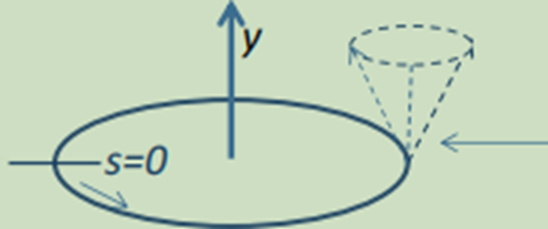 所有参数取成BEPC-Ⅱ储存环设计值，认为初始时自旋矢量完全垂直极化，扫频速率为75Hz/s，给出的结果如下：
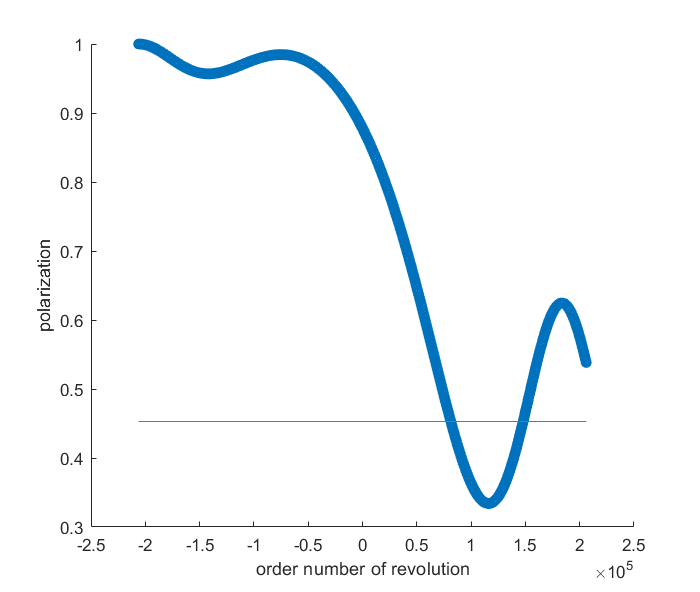 所有参数取成设计值，取初始时刻自旋矢量完全垂直极化，相对动量偏差等于自然色散，对应的广义动量为0
没有考虑量子涨落。
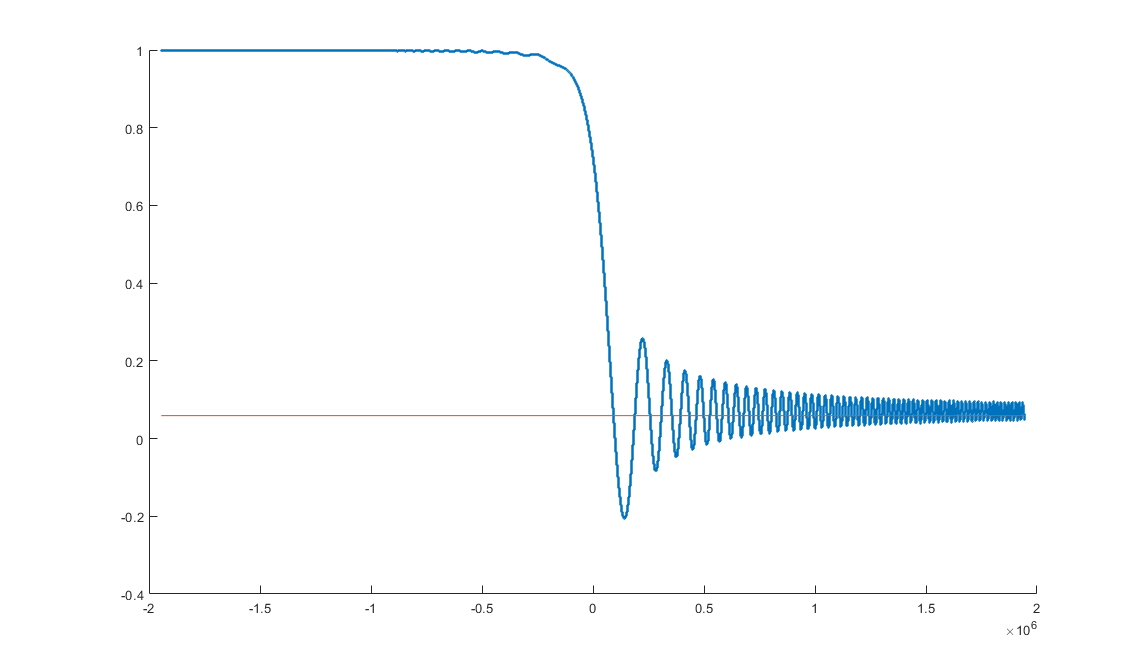 上周实验讨论
束流寿命成分
束流寿命曲线
直接调取数据库中历史束流:
10月25日17：20~18：20的束流寿命数据，缺少束损数据
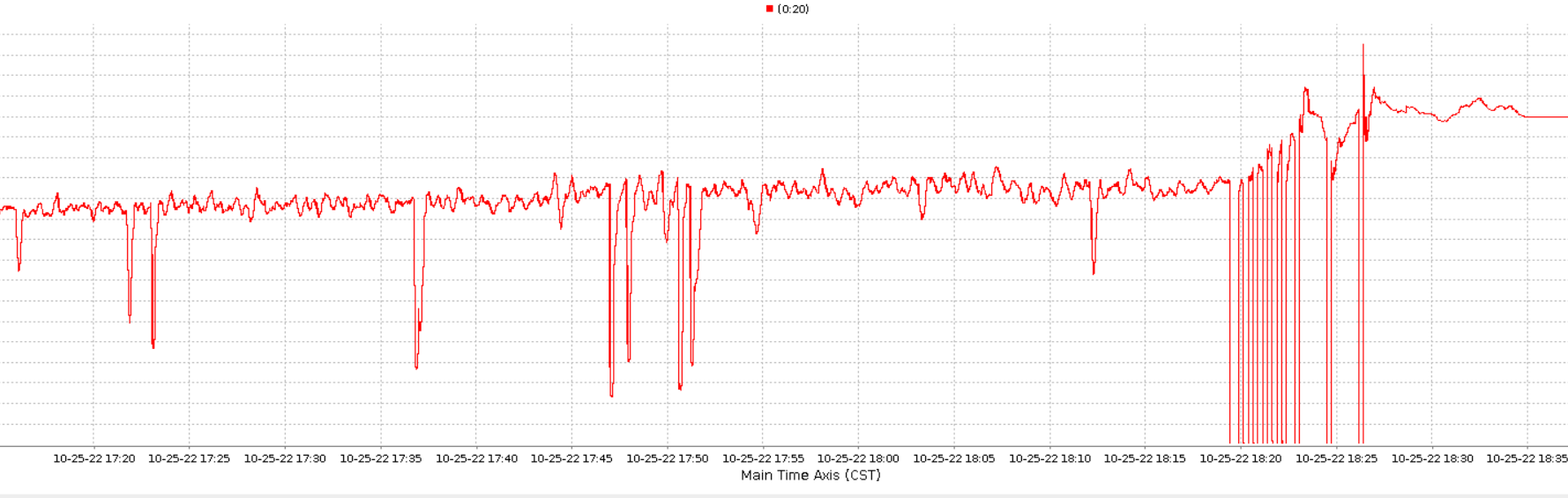 黑色每段的扫频起始频率（扫频范围827919~848669Hz）和扫描速率(全范围扫描时间为500s，41.5Hz/s)相等，对应的时间为：
 第一组功率(48dbm)：17:43:43~17:47:05  共202s；
                                     17:54:41~17:51:18  共203s;
   第二组功率(52.3dbm)：18:03:21~17:59:55   共206s；
   取203s，对应频率为836344Hz，对应能量约为2.4997GeV；而理论频率为837294Hz,理论能量为2.5000GeV

   橘色段的扫频起始频率（扫频范围834500~848000Hz）和扫描速率(全范围扫描时间为300s，45Hz/s)
  18:10:25~18:11:10 共45s，对应频率为836525Hz，对应能量约为2.4997GeV
束流损失
调取数据库中历史束损探测器数据:10月25日9：00~9：50；
 选取其中对注入较为敏感且信号大小接近的探测器：
R1OQ03,R1OQ04,R1OQ16,R2OQ08,R2OQ14,R2OQ17,R3OQ04,
R3OQ05,R3OQ06,R3OQ15,R4OQ03,R4OQ05,R4OQ10,R4OQ14,
R4OQ16,
把这些信号求和取平均。
上午第一次做实验，并没有录像。
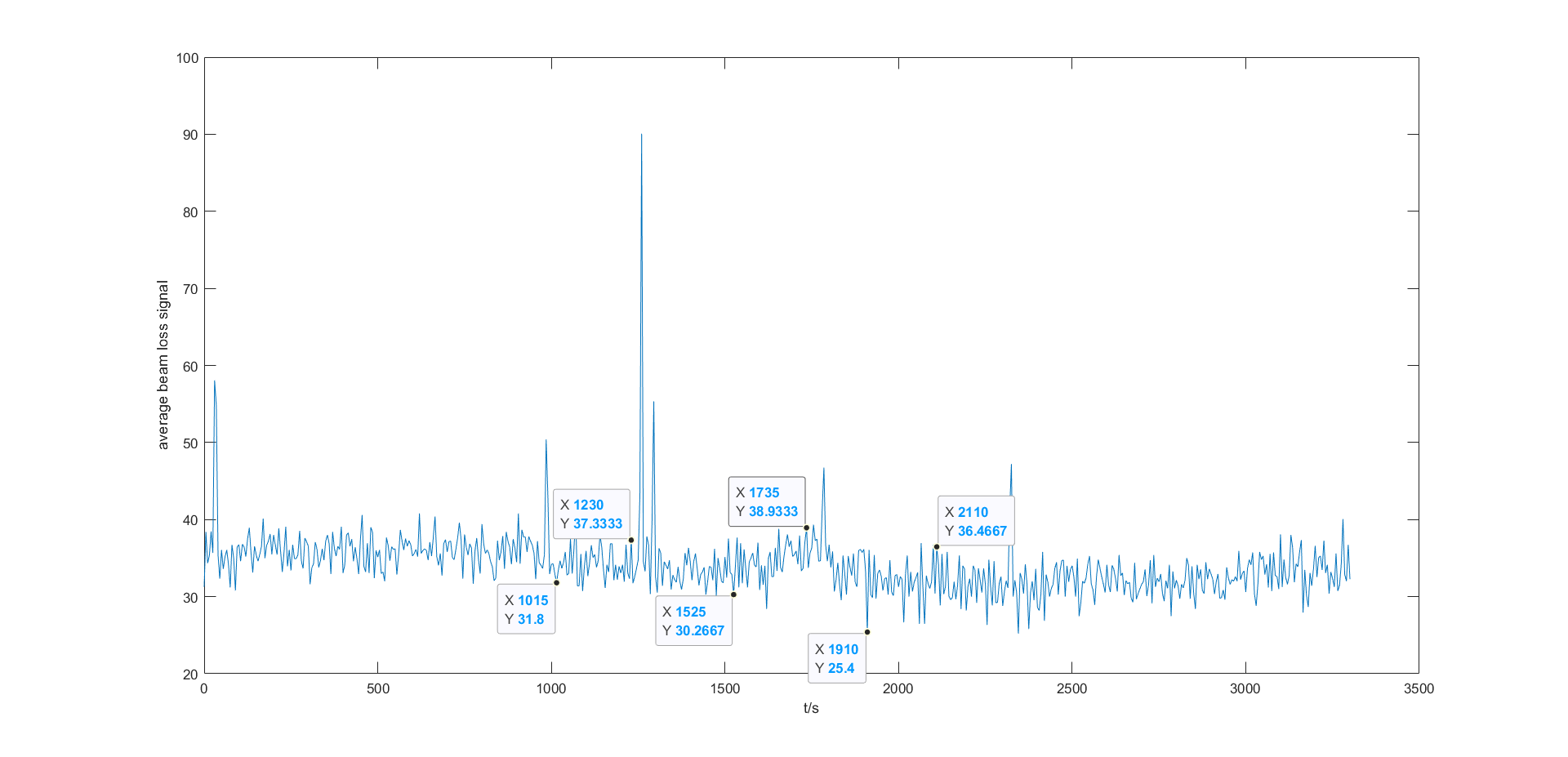 对应的时间分别为：
第一组功率(46.3dbm)：  1015~1230s，共215s
                                        1525~1735s,   共210s
第二组功率(52.3dbm)：  1910~2110s， 共200s
扫频范围和时间与之前黑色段相同，取208s，对应能量为2.4997GeV,对应频率为836551Hz
特别需要改进的地方：
之前时间记录很粗糙，只记录了分钟，需要一个人专门严格记录每次扫频的开始和结束时间（至少应该精确到秒），不同仪器的时间需要校准。
精确到秒的扫描开始时间是综合设置的扫描时间、纸上记录、手机录像文件生成时间和时长以及历史数据曲线推测的。每次扫频开始时历史数据曲线似乎有一些小幅突变。